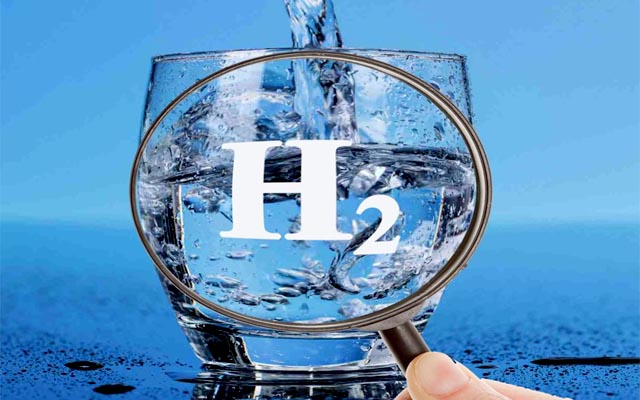 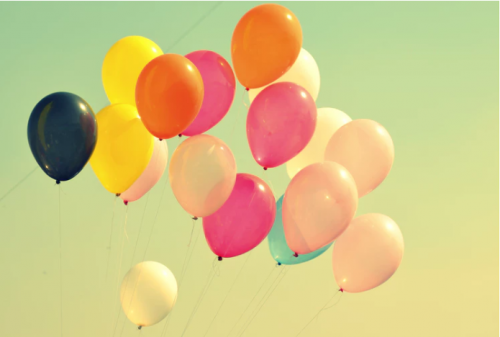 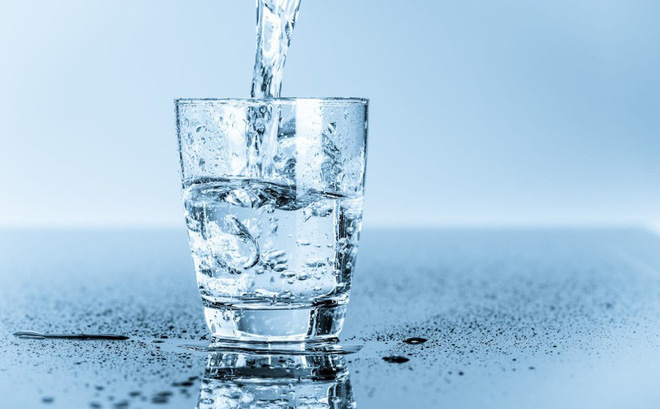 HIDRO – NƯỚCNGUỒN NHIÊN LIỆU SẠCH
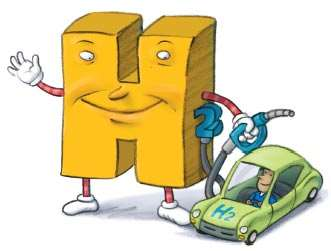 https://www.youtube.com/watch?v=j9VLOXdx9VQ
VẤN ĐỀ 01: TÍNH CHẤT – ỨNG DỤNG CỦA HIDRO
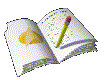 KHHH:
H
CTHH:
H2
NTK :
1
PTK :
2
VẤN ĐỀ 01: TÍNH CHẤT – ỨNG DỤNG CỦA HIDRO
H2
O2
TCVL
TCHH
CuO
Trạng thái
Tỉ khối
Màu
Mùi, vị
2
d
=
H2
29
kk
VẤN ĐỀ 01: TÍNH CHẤT – ỨNG DỤNG CỦA HIDRO
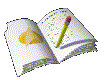 I. TÍNH CHẤT VẬT LÝ
- Hiđro là chất khí không màu, không mùi, không vị.
- Khí hiđro nhẹ hơn không khí 14,5 lần.
- Là chất khí nhẹ nhất.
- Hiđro rất ít tan trong nước.
VẤN ĐỀ 01: TÍNH CHẤT – ỨNG DỤNG CỦA HIDRO
II. TÍNH CHẤT HOÁ HỌC
1. Tác dung với Oxi
https://www.youtube.com/watch?v=Mcn7NjFJcU0
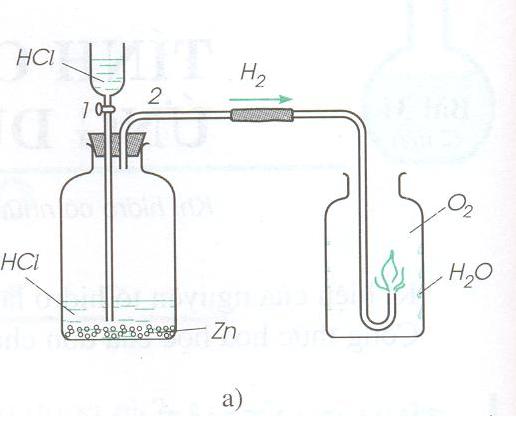 VẤN ĐỀ 01: TÍNH CHẤT – ỨNG DỤNG CỦA HIDRO
II. TÍNH CHẤT HOÁ HỌC
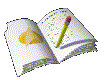 1. Tác dụng với Oxi
2H2 + O2            2H2O
to
Hỗn hợp khí hiđro và khí oxi là hỗn hợp nổ.
2. Tác dụng với CuO
https://www.youtube.com/watch?v=xsgwRSC_MUM
Cu
Cu
O
to
H
H
H
H
O
H
+
+
H
to
H2
CuO
- PTHH:
H2O
Cu
+
+
Đen
đỏ
VẤN ĐỀ 01: TÍNH CHẤT – ỨNG DỤNG CỦA HIDRO
II. TÍNH CHẤT HOÁ HỌC
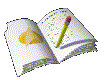 2. Tác dụng với CuO
to
H2 + CuO  Cu + H2O
Ở nhiệt độ thích hợp, khí hidro không những kết hợp với đơn chất oxi, mà nó còn có thể kết hợp được với nguyên tố oxi trong một số oxit kim loại. Khí hidro có tính khử. Các phản ứng này đều tỏa nhiệt
III. ỨNG DỤNG
VẤN ĐỀ 01: TÍNH CHẤT – ỨNG DỤNG CỦA HIDRO
BÀI TẬP
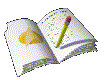 VIẾT PTHH:
Cho H2 pư lần lượt với: CuO, FeO, Fe2O3, Fe3O4, ZnO, HgO, PbO, O2.